Too Much Technology?
Kinesthetic Learning is for Big Kids, Too!
Elizabeth Martin								Dawn Althen
Pinewood Prep								Stall High School
Summerville, SC								North Charleston, SC
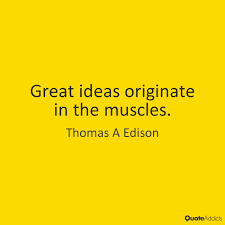 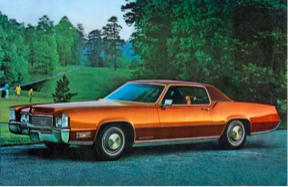 Making the Ordinary 
a Little More Interesting
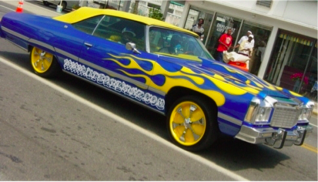 Planning
Directions
Learning Reflections
Real Life
Groups
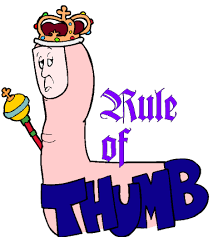 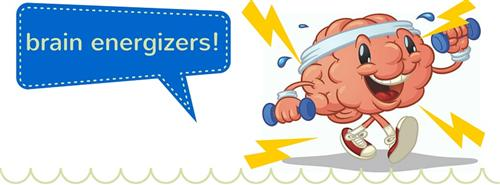 Motions
KFC
Picnic
   Secret Code
Just Dance
Jumping Jacks
Simon Says
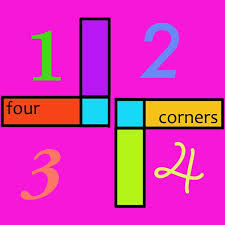 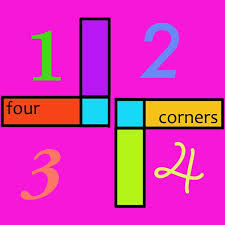 Specific Topics
Argumentative Topics- SA, A, SD, D
Group Discussions
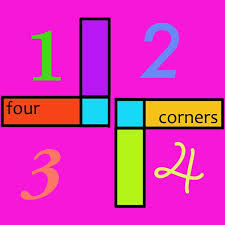 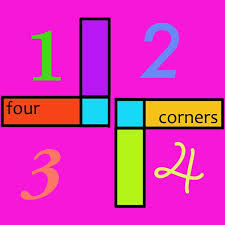 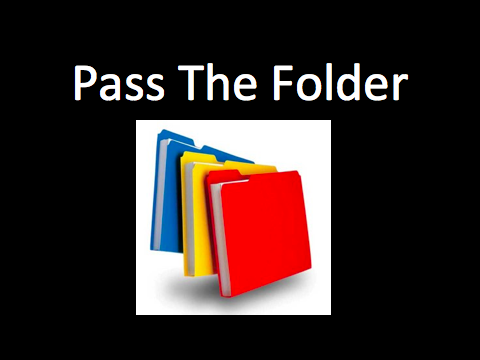 Pass the Folder/ Stations
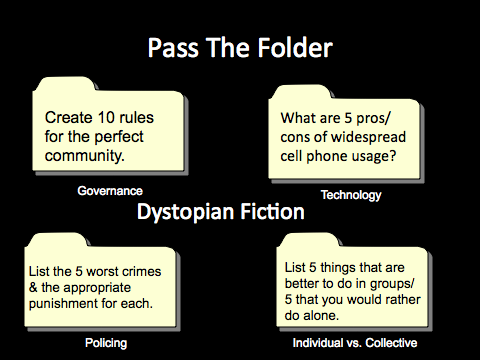 Student Created


 board games/books
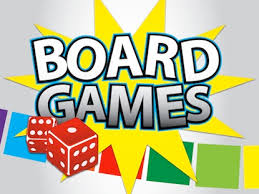 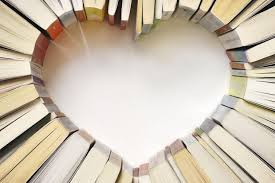 Books & Board Games
Scavenger Hunts & Shopping Sprees
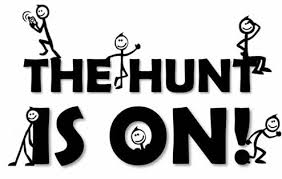 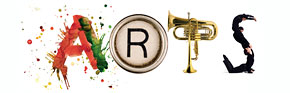 Michaelangelo
Color by Vocabulary
Bio-Bodies
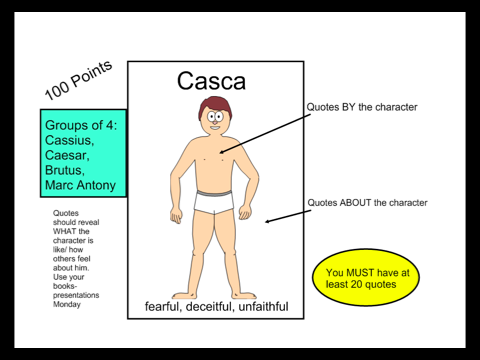 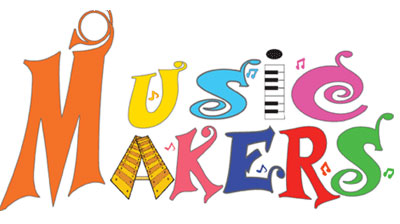